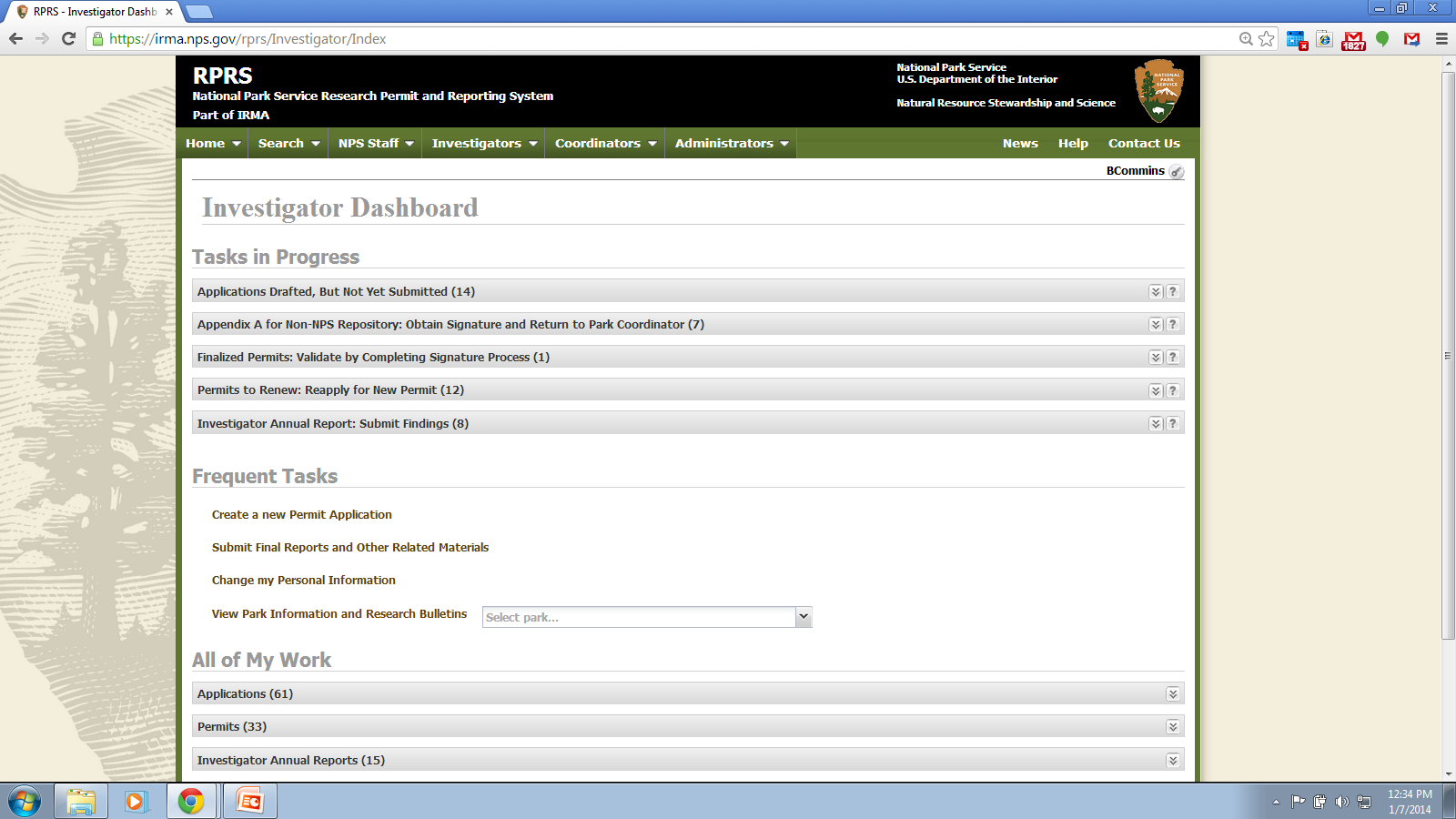 [Speaker Notes: Investigator dashboard:  home page for investigators who log into their password protected account.  To submit IARs the investigator clicks on the “Tasks in Progress” panel labeled “Investigator Annual Report: Submit Findings”.   A listing of permits for which IARs are (or will be) due is listed.]
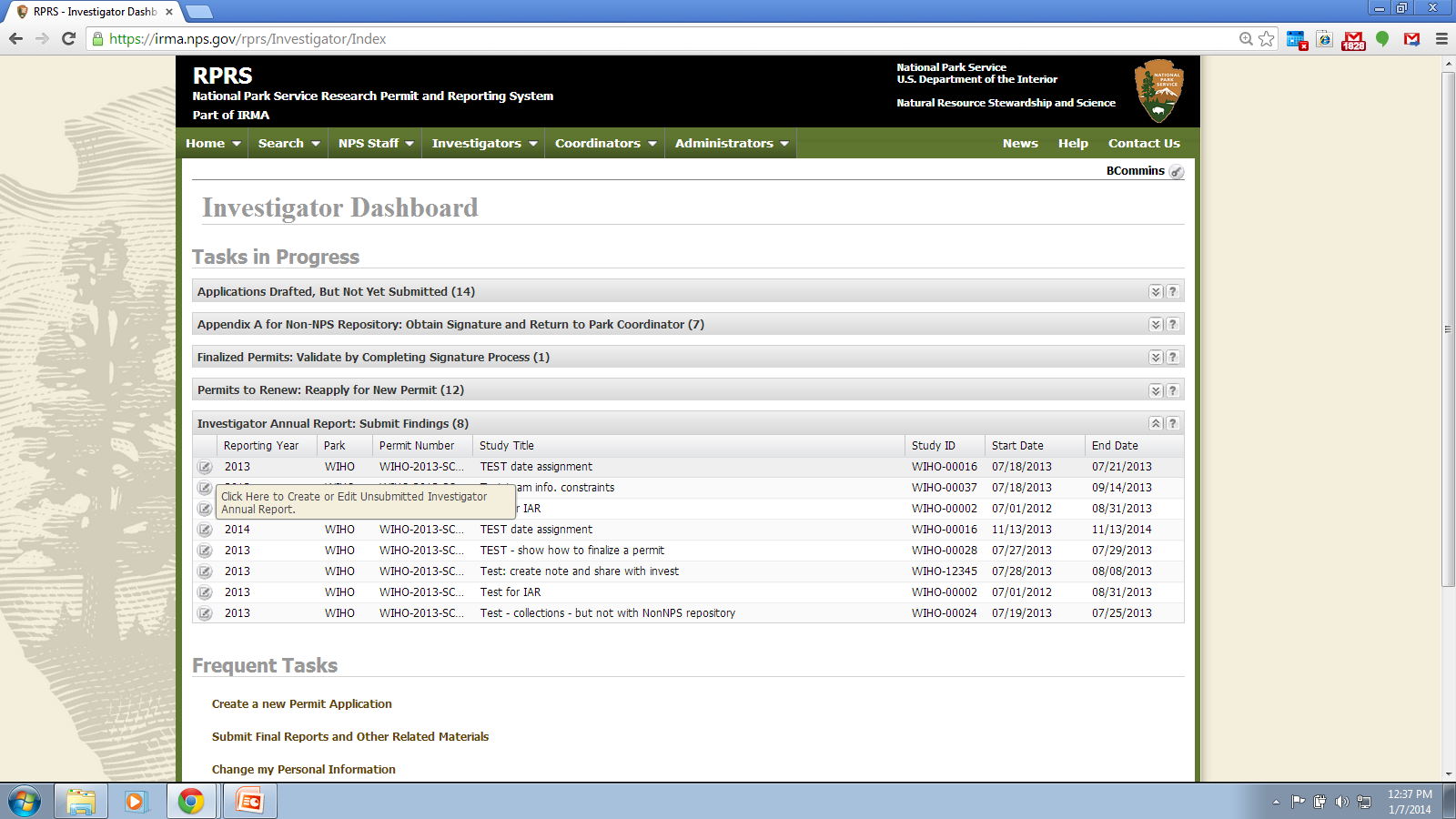 [Speaker Notes: Investigator Annual Report: Submit Findings panel clicked.  See listing.  Click on icon to right of listing to open up the IAR on-line form.]
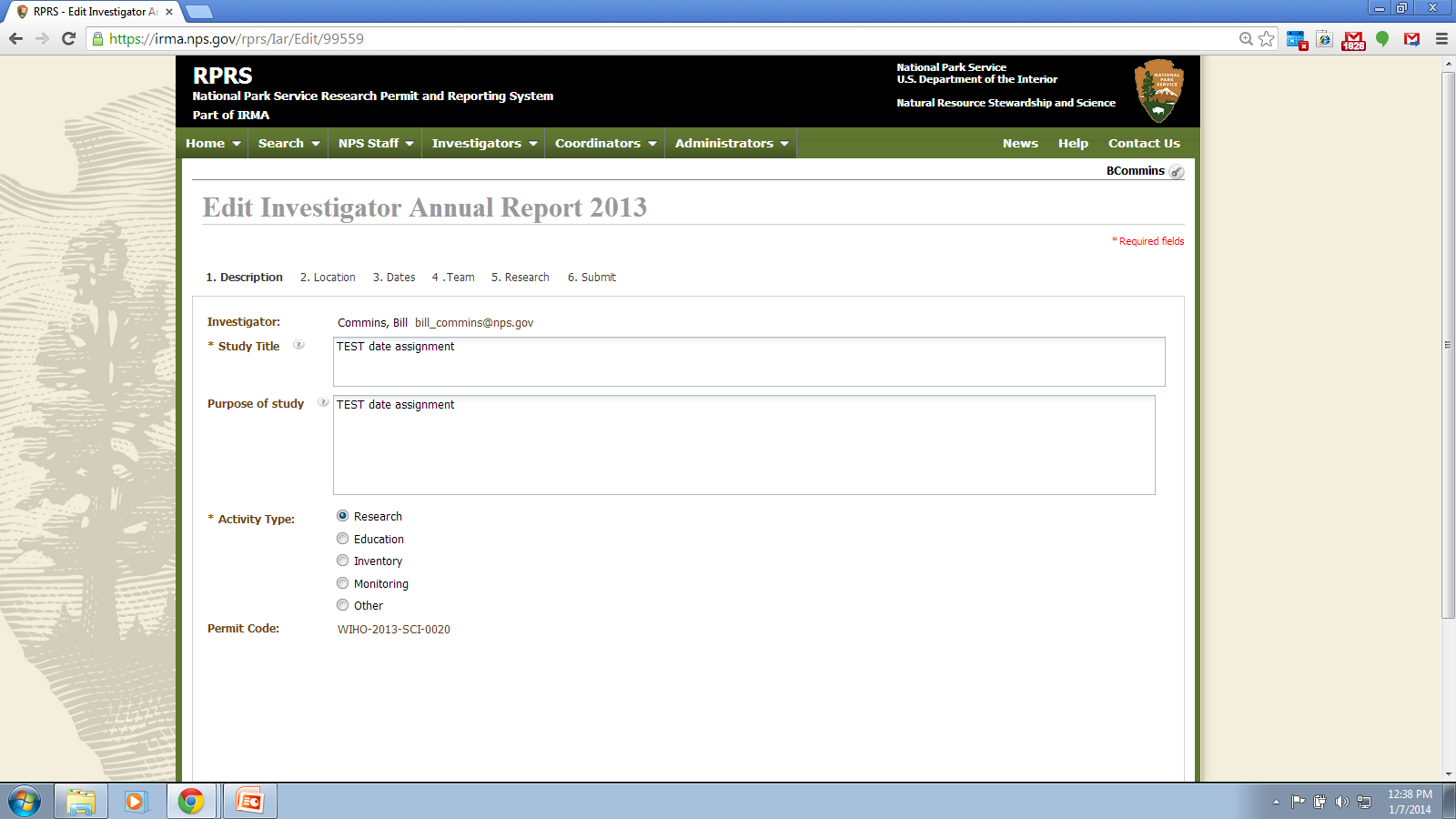 [Speaker Notes: Description Tab:  All fields pre-filled with permit data.  All fields are editable by submitter except permit code.]
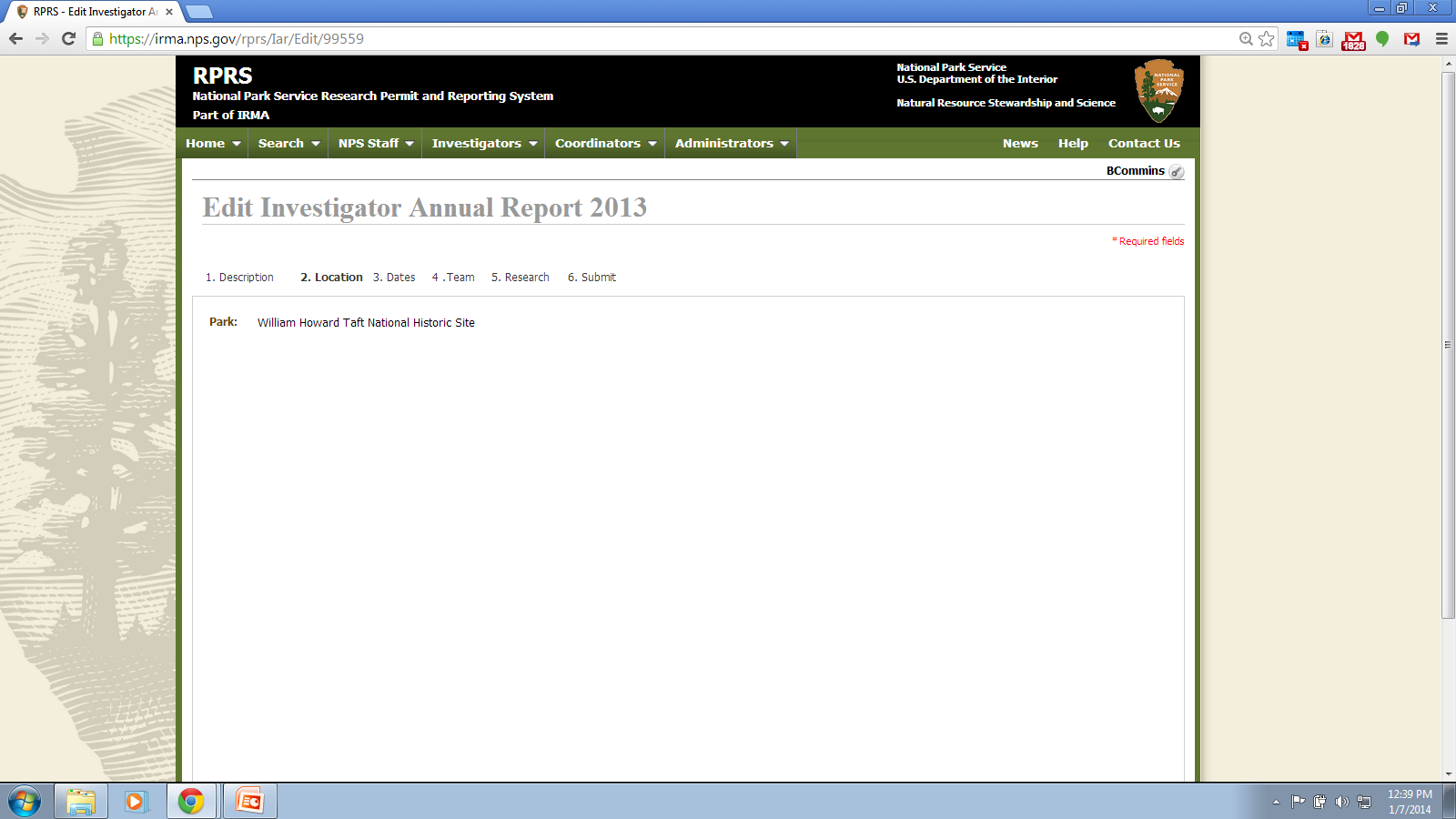 [Speaker Notes: Location Tab:  Information is pre-filled from permit data and not editable.]
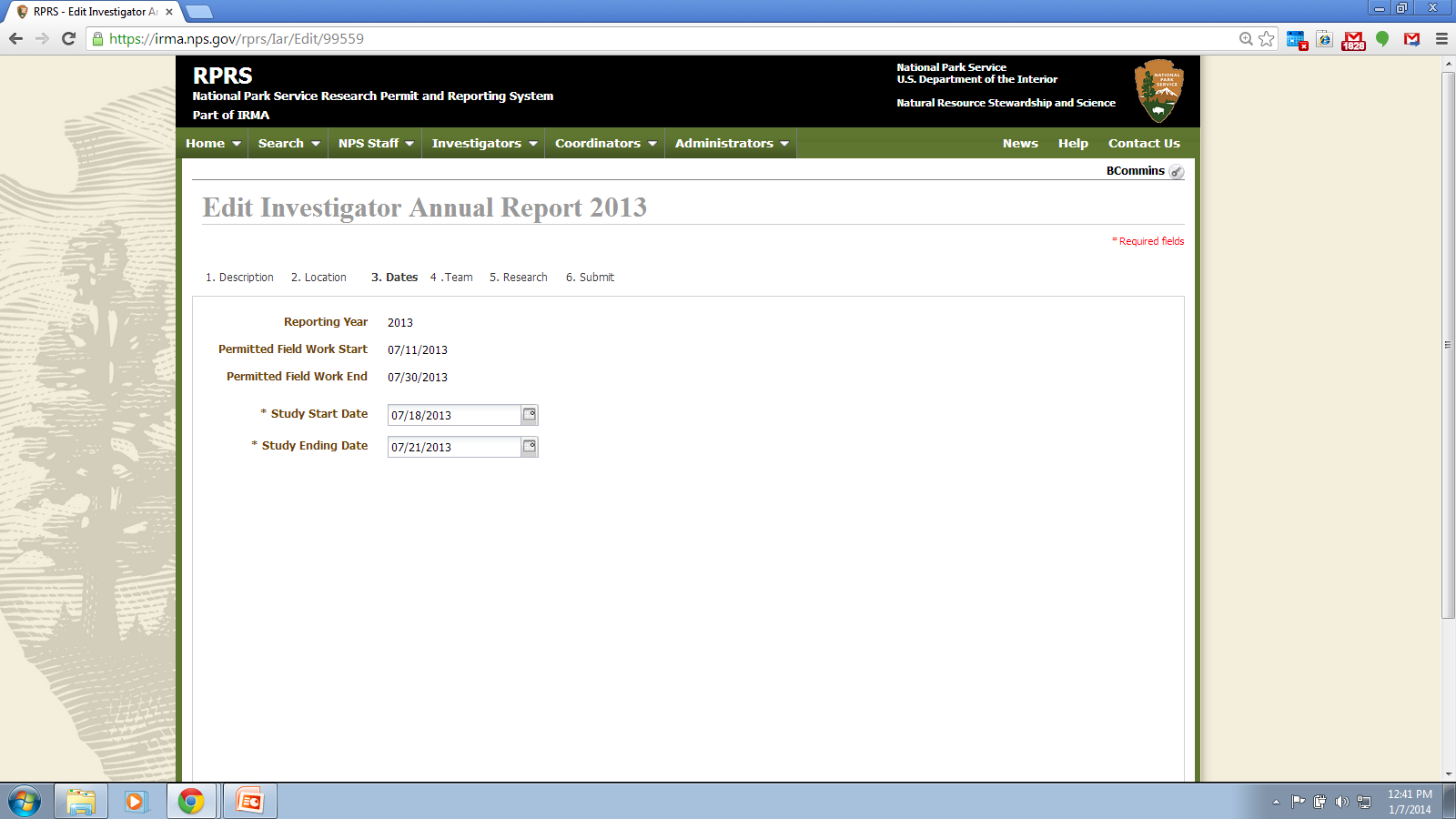 [Speaker Notes: Dates Tab: Field work dates not editable, pulled from application/permit record.  Study Start and Ending Dates are pre-filled form application/permit record, but are editable.]
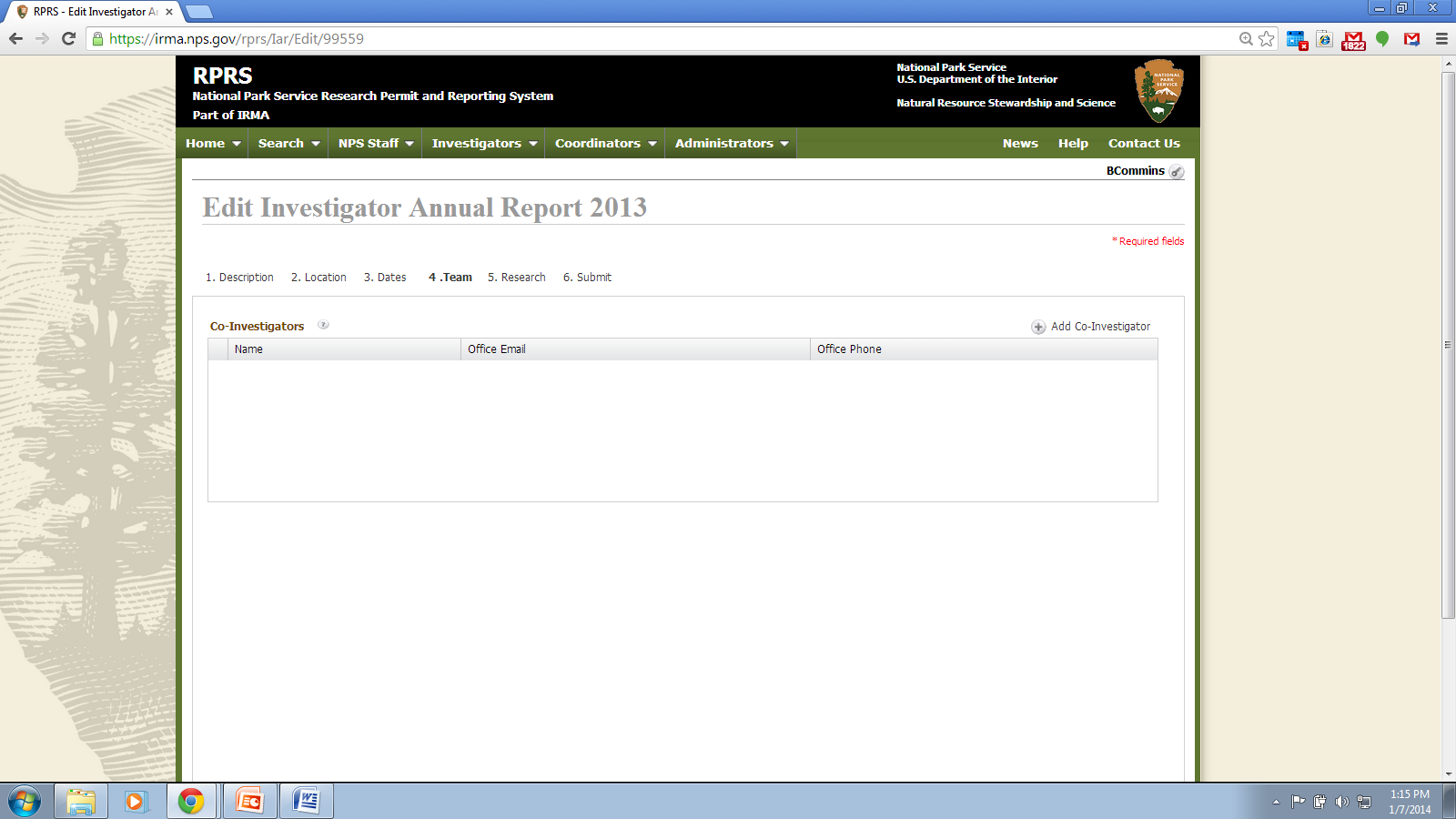 [Speaker Notes: Team tab:  data is carried from application/permit, if there is any data to carry.  Submitter may edit, delete or add data to IAR form.]
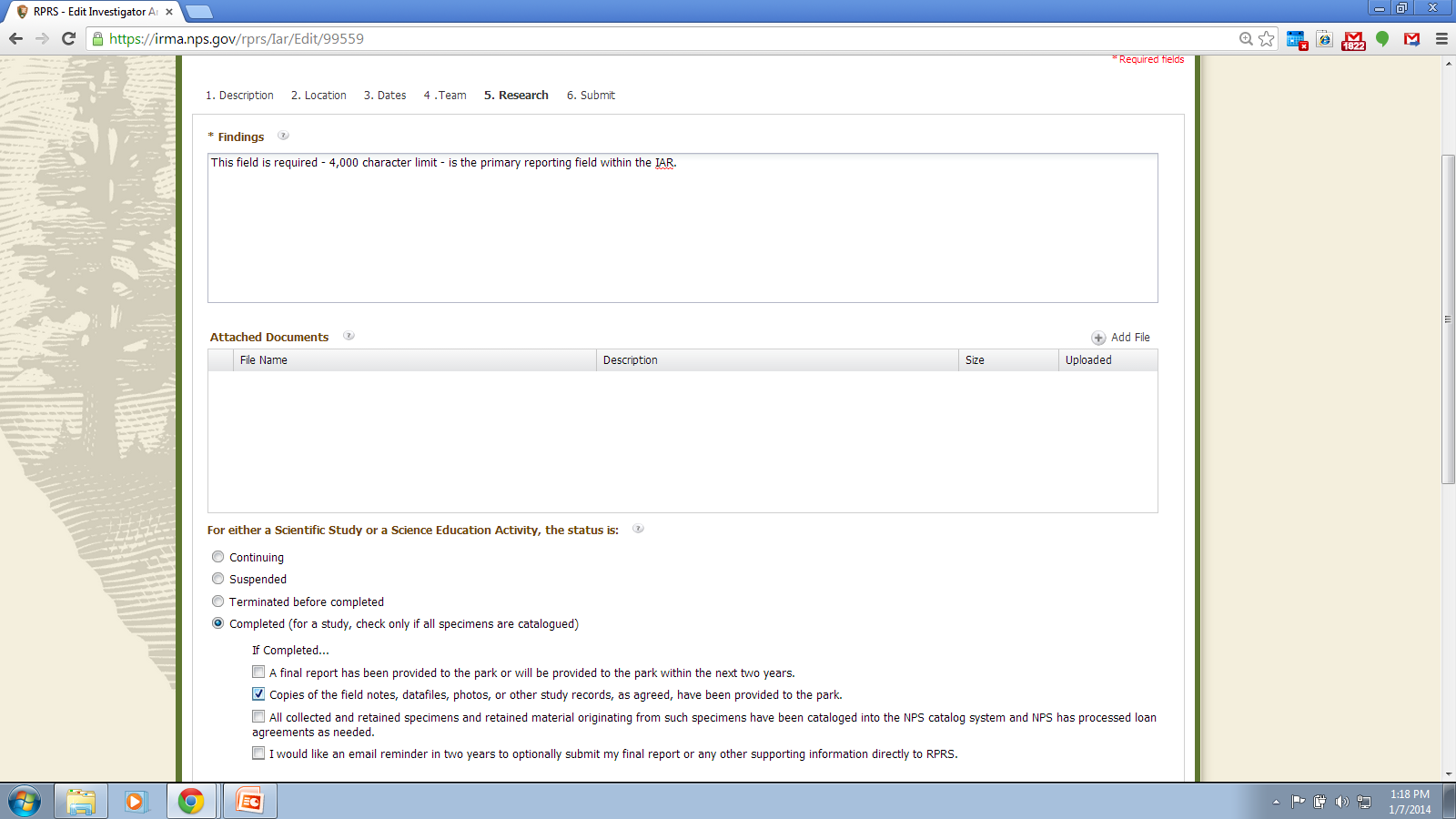 [Speaker Notes: Research Tab:  Most of the reporting input by submitter occurs on this page.  Findings is the primary reporting field.  It is blank (not pre-filled), and has a 4,000 character limit.
Attached documents is optional.  Provides a means for investigator to submit additional study files to park.]
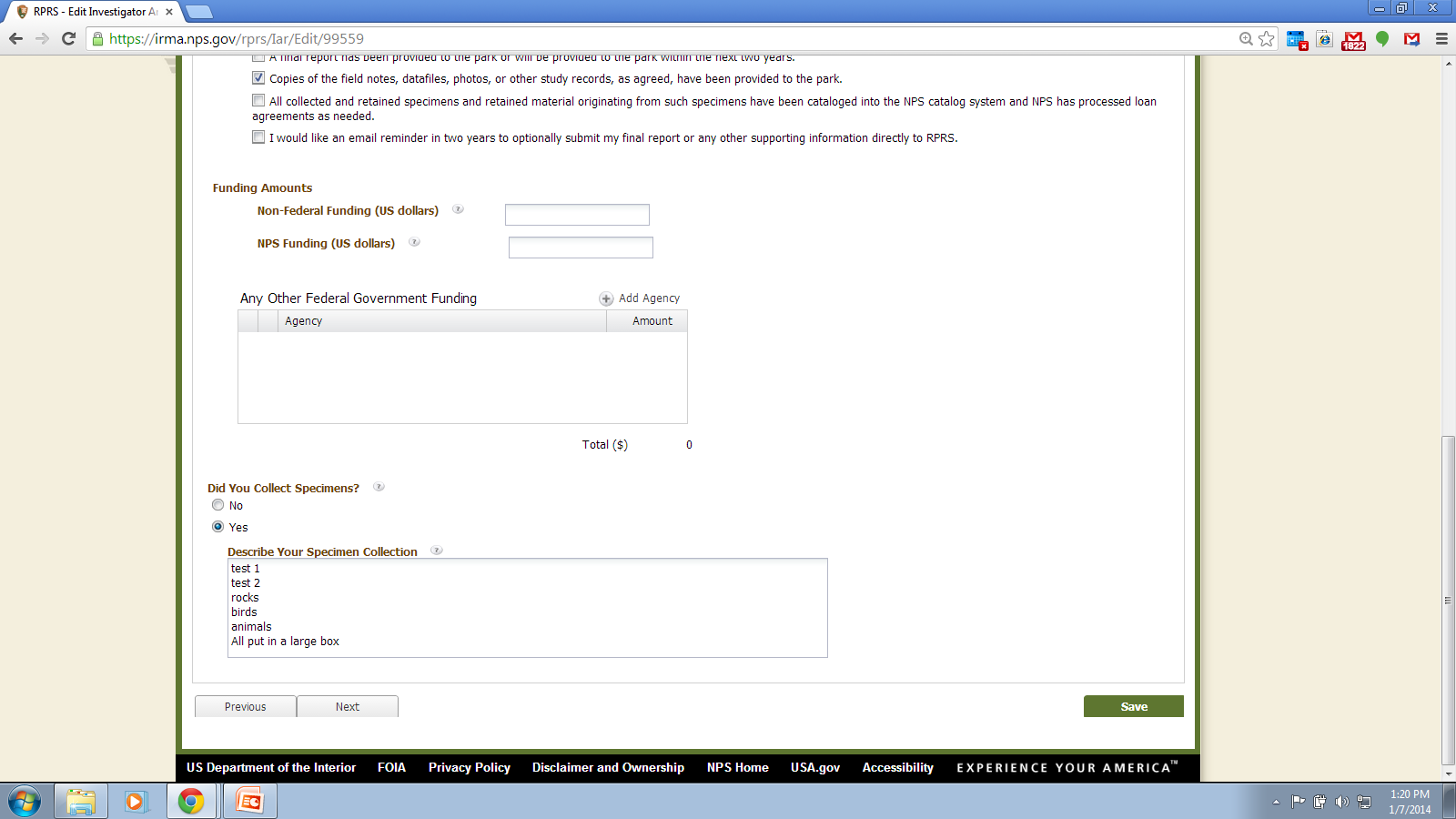 [Speaker Notes: Research Tab (continued): Asks funding information and whether collecting occurred.  If collecting occurred a description of the collections is required.]
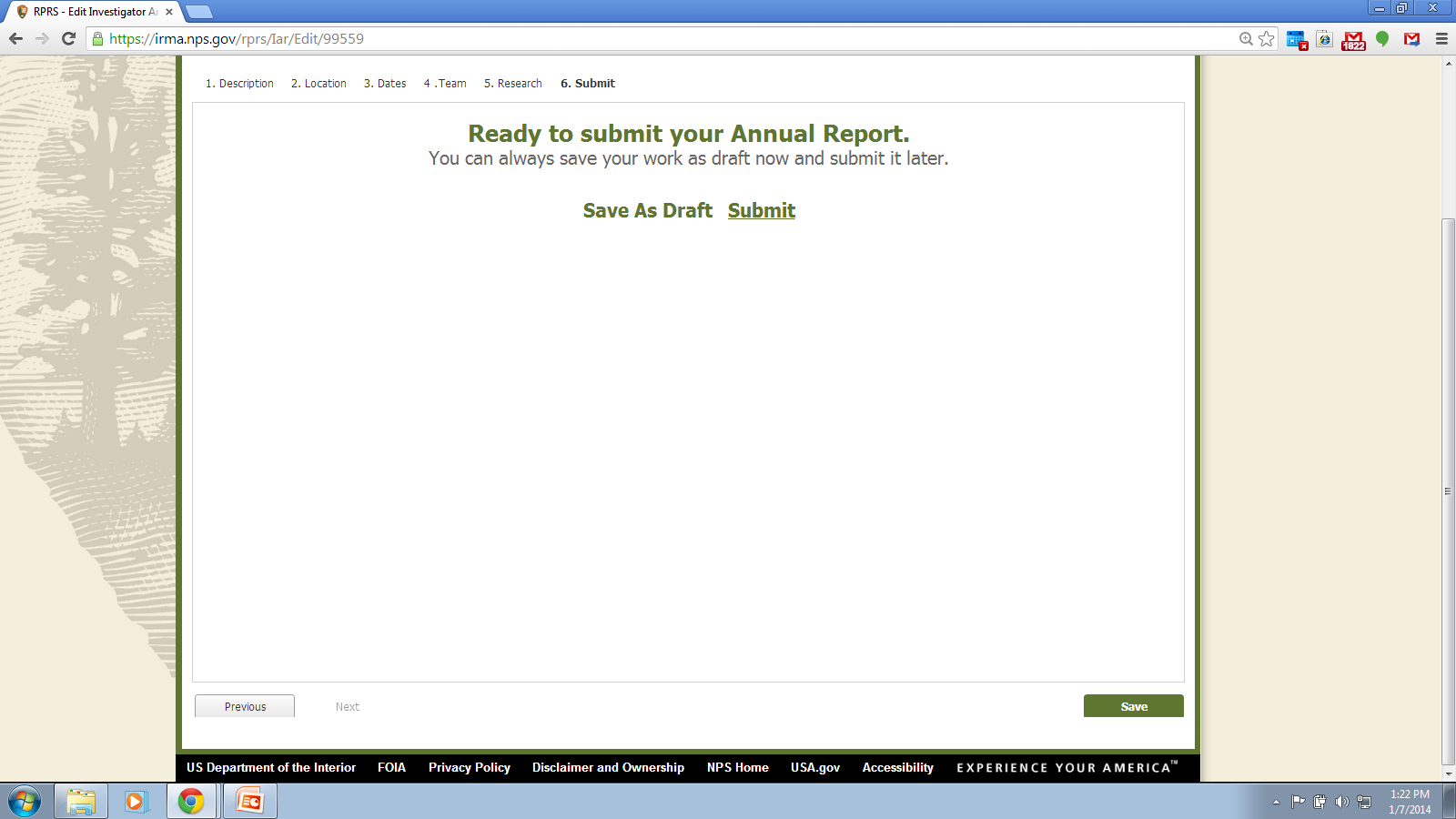 [Speaker Notes: Submit tab:  may submit or save as draft.]
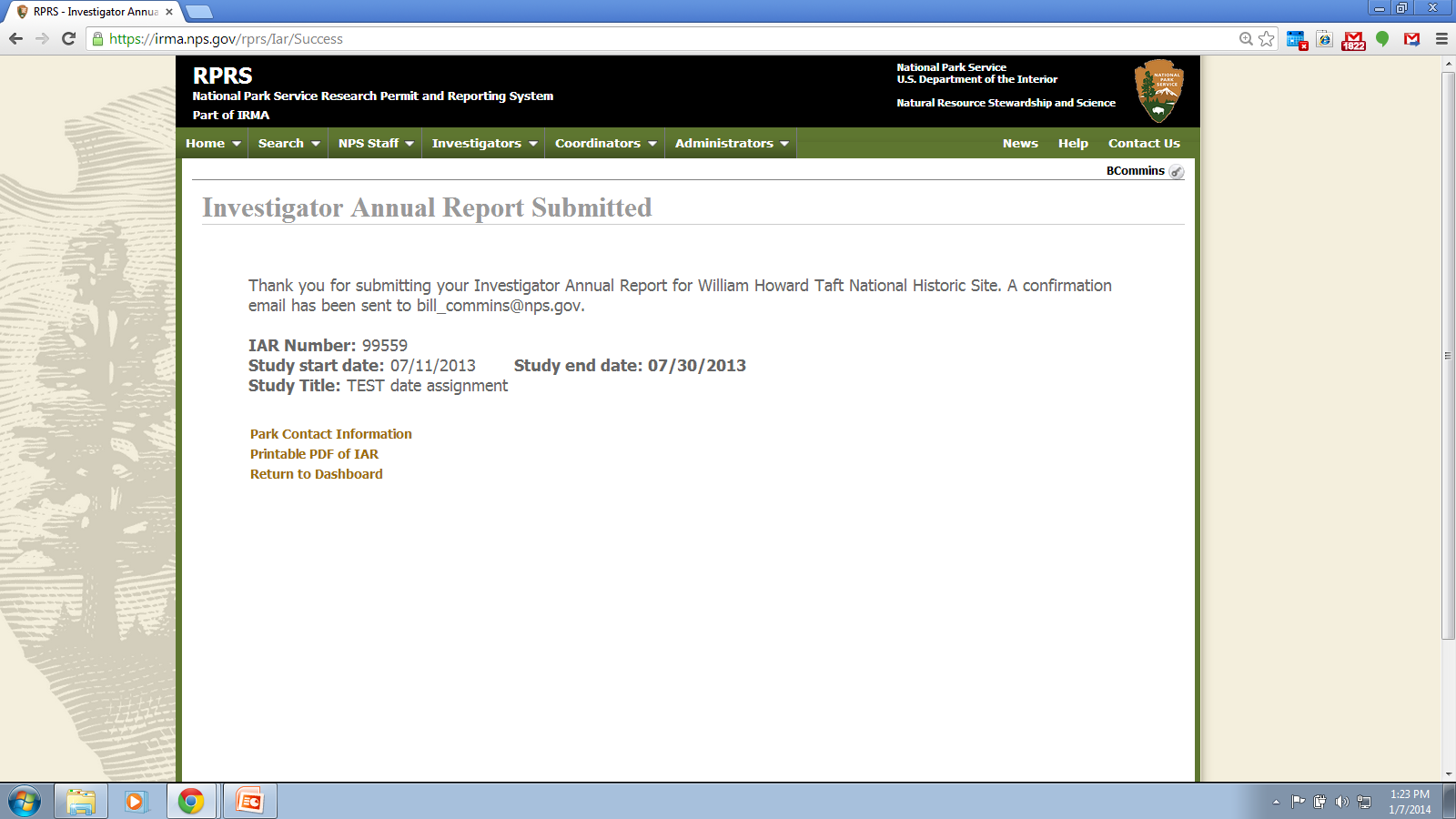 [Speaker Notes: Report submitted page.]